“FOR AND AGAINST” ESSAY
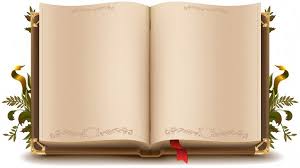 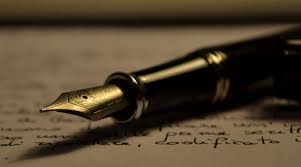 Writing tips
WHAT IS A FOR AND AGAINST ESSAY?
An essay on the advantages and disadvantages of some current issue.
 A formal piece of writing in which a topic is considered from 
opposing points of view.
 You should present both sides in a fair way by discussing them objectively and in equal detail.
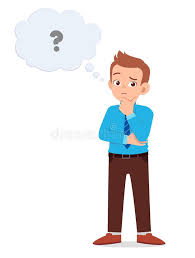 POINTS TO CONSIDER
Make a list of the points for and against.
 Start each paragraph with a topic sentence which summarizes the topic of the paragraph.
 Do not use informal style (e.g. contractions,colloquial language etc.) or strong language to express your opinion (e.g. I know…, etc.).
STRUCTURE
an introductory paragraph 
you clearly state the topic to be discussed, without giving
your opinion
A MAIN BODY 
the points for and against along with your justifications, 
examples or reasons are presented in separate paragraphs
 A CLOSING PARAGRAPH 
you give a balanced consideration of the topic and state your opinion
USEFUL LINKING WORDS AND EXPRESSIONS
To list points/arguments:
Firstly, First of all, In the first place, To begin/start with,
Secondly, Thirdly, Finally
        To list advantages:
One/Another/A further/An additional (major) advantage of… is …
 The main/greatest/first advantage of… is …
          To list disadvantages:
One/Another/ A further/An additional disadvantage 
The main/greatest/most serious/first disadvantage…
Another negative aspect of…
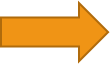 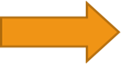 To make contrasting points:
on the other hand, however, still, yet, but, nevertheless, even so,
it may be said/argued/claimed that,…
others/many people oppose this viewpoint/strongly disagree…,
although, though, even though, while, whilst,
whereas, despite/in spite of (the fact that),
regardless of the fact that
Opponents of … argue/believe/claim that…
The fact that… contradicts the belief
         To introduce examples:
for example, for instance, such as, like, in particular, particularly, especially, 
This is (clearly) illustrated/shown by the fact that… 
One/A clear/striking/ typical example of (this)… 
The fact that…. shows/illustrates that…
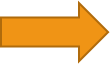 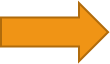 To make a Conclusion expressing balanced considerations and your opinion
To sum up,
All in all,
Finally/Lastly
In conclusion/to conclude
…it is my belief/opinion that
… I (firmly) believe/feel/think that …
… I am convinced that …
… I am inclined to believe that …
… I (do not) agree that/with …
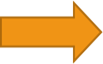 Homework
Is the internet bad for young people?
(140-190)